Drought Response Webinar
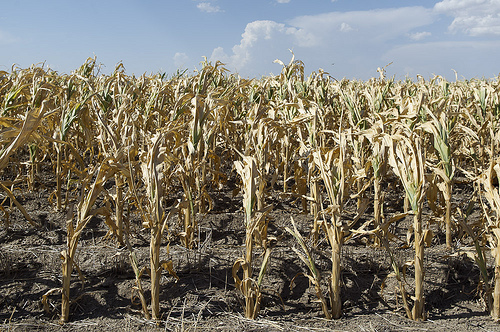 Trent Milacek
NW Area Ag Econ Specialist
Rely on Assistance
Take advantage of government programs

ARC, PLC, SCO, STAX, NAP, Cost-Share, etc. –Programs may change in new farm bill

FSA, NRCS, OSU are there to help

Utilize crop insurance to the fullest extent, a good agent can help minimize premiums while maximizing coverage
Take Stock of Your Operation
Many of the goals and preventative measures apply to cropland just like livestock

Conduct a SWOT analysis of your operation

Drought conditions require adaptation

Develop budgets for new crop enterprises and discuss goals with stakeholders
Likely Occurrences
Decreased profitability due to lower yields (prices can go up)

Change in crops (what is your learning curve?)

Increased LOC requirements

Farmland that may become increasingly unprofitable
Need for Caution
Adopting new cropping practices can reduce overall revenue

Be vigilant in attempting to maximize revenue across the entire operation

Take advantage of things like milo stalks for extra income

Budget in order to discuss your plan with the banker
Examples of crop rotation
Wheat → Canola → Wheat → Grain Sorghum → Wheat → Soybeans

Wheat → Soybeans → Wheat → Grain Sorghum → Graze Stalks

Grazeout → Sesame → Grain Sorghum → Graze Stalks

Grazeout → Grain Sorghum → Grazeout → Sesame → Wheat

Grazeout → Cotton → Grain Sorghum → Graze Stalks → Sesame
Crop Rotation Goals
Reduce water requirements

Distribute income generation over more of the growing season

Reduce LOC draws

Increase income opportunities in the face of lower production
OSU Enterprise Budgeting and Resources
http://agecon.okstate.edu/budgets/

http://www.agecon.okstate.edu/budgets/sample_pdf_files.asp

http://pods.dasnr.okstate.edu/docushare/dsweb/Get/Document-6752/CR-205%202017-2018web.pdf

http://aglandlease.info/
Grasp the Advantages
Soil Sampling is essential to determine what nutrients are left over

Opportunities for curbing problem weed outbreaks –be aware of possible herbicide carryover in drought conditions 

https://www.ag.ndsu.edu/drought/crops/herbicide-concerns-after-a-drought

Prices could increase giving opportunities to market stored commodities or to adjust stocking rates
Final Thoughts
Planning for a crop is like trying to plan a disaster

Use marginal budgeting to mitigate adverse effects

It is very difficult to plan more than a year ahead

Adaption and a strong liquidity position will make it easier
Questions?
Link to Survey
https://okstatecasnr.az1.qualtrics.com/jfe/form/SV_emueRQmka5prH1z